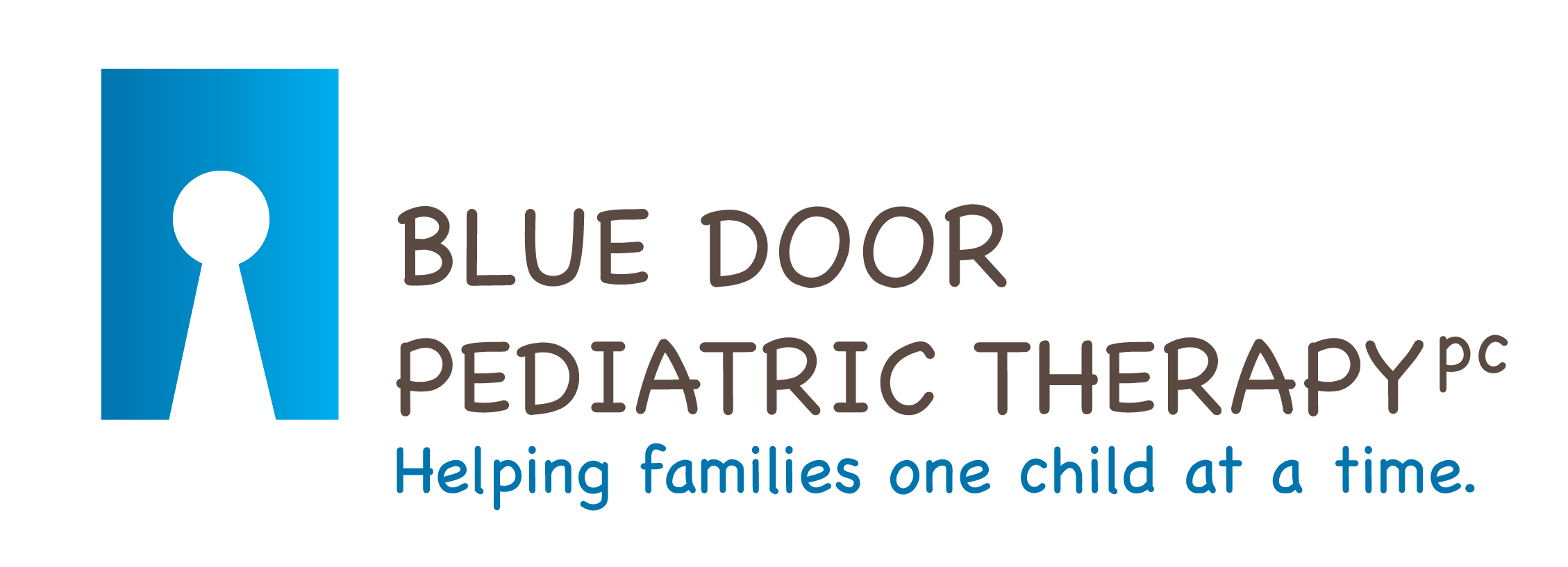 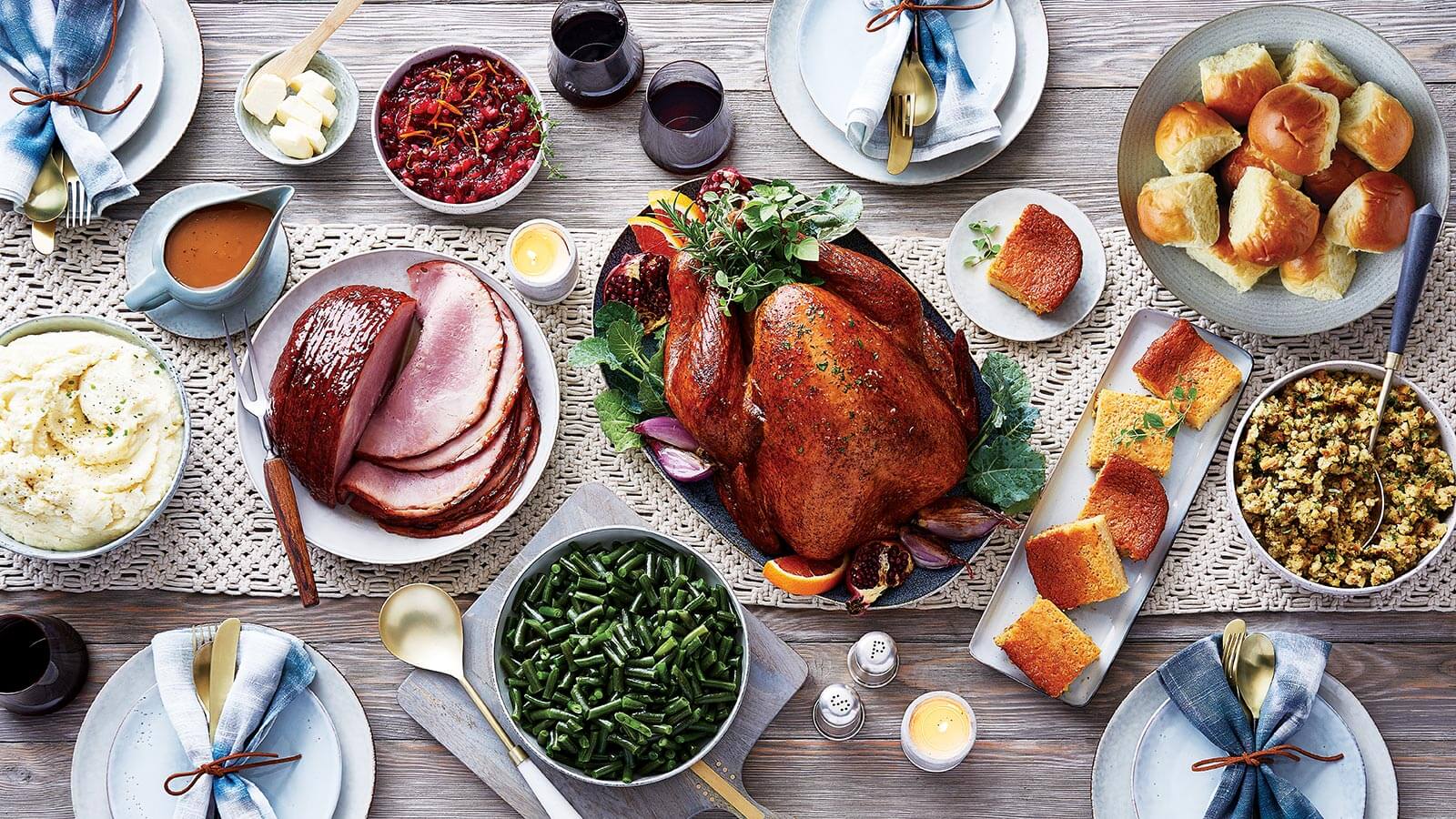 A Holiday Feast!
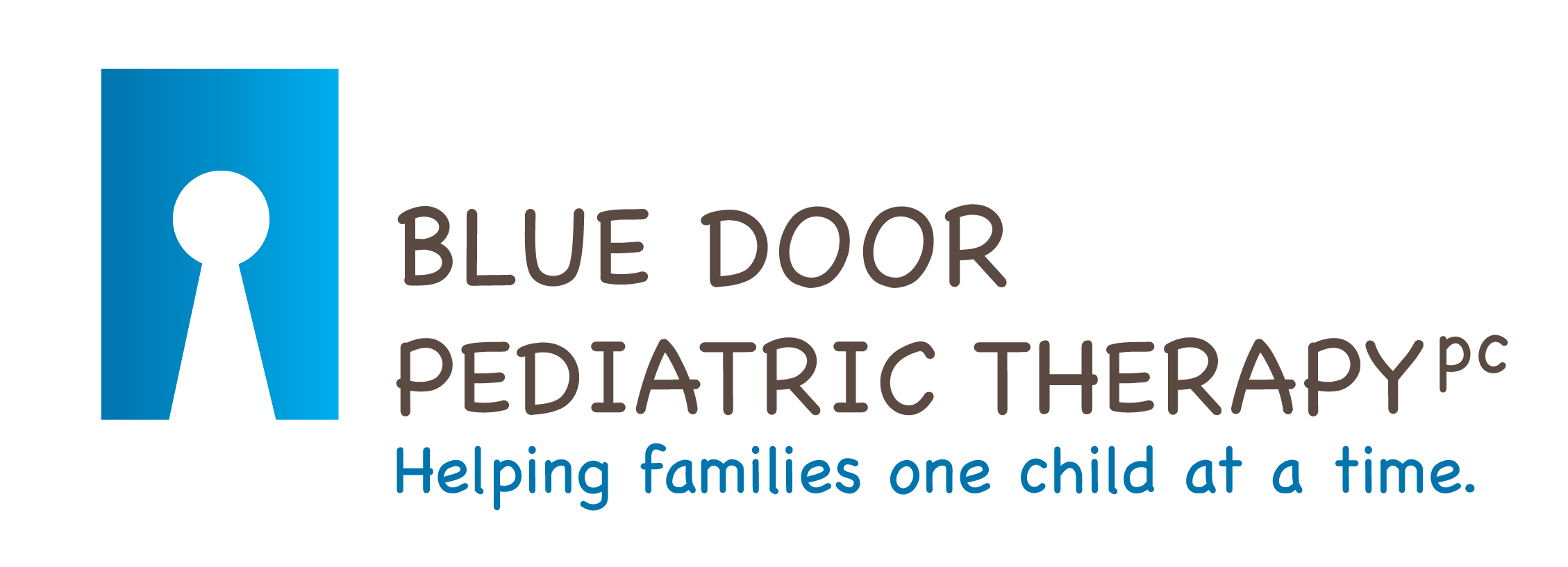 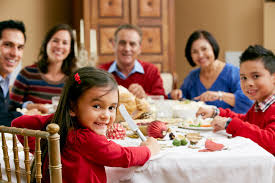 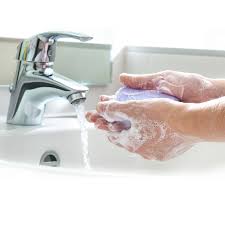 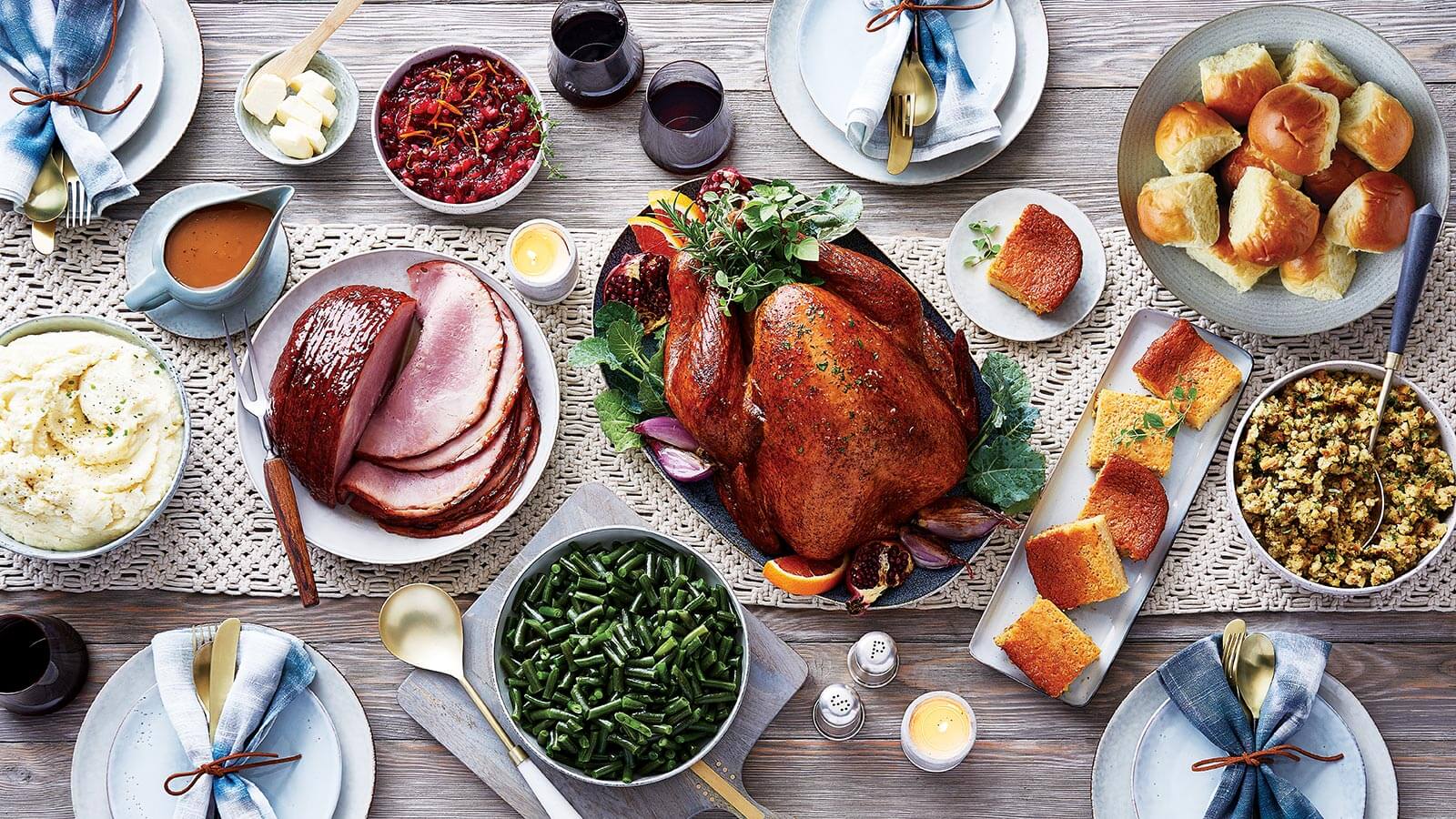 We are going to have a feast! 
First I will wash my hands, then I will sit down at the table.
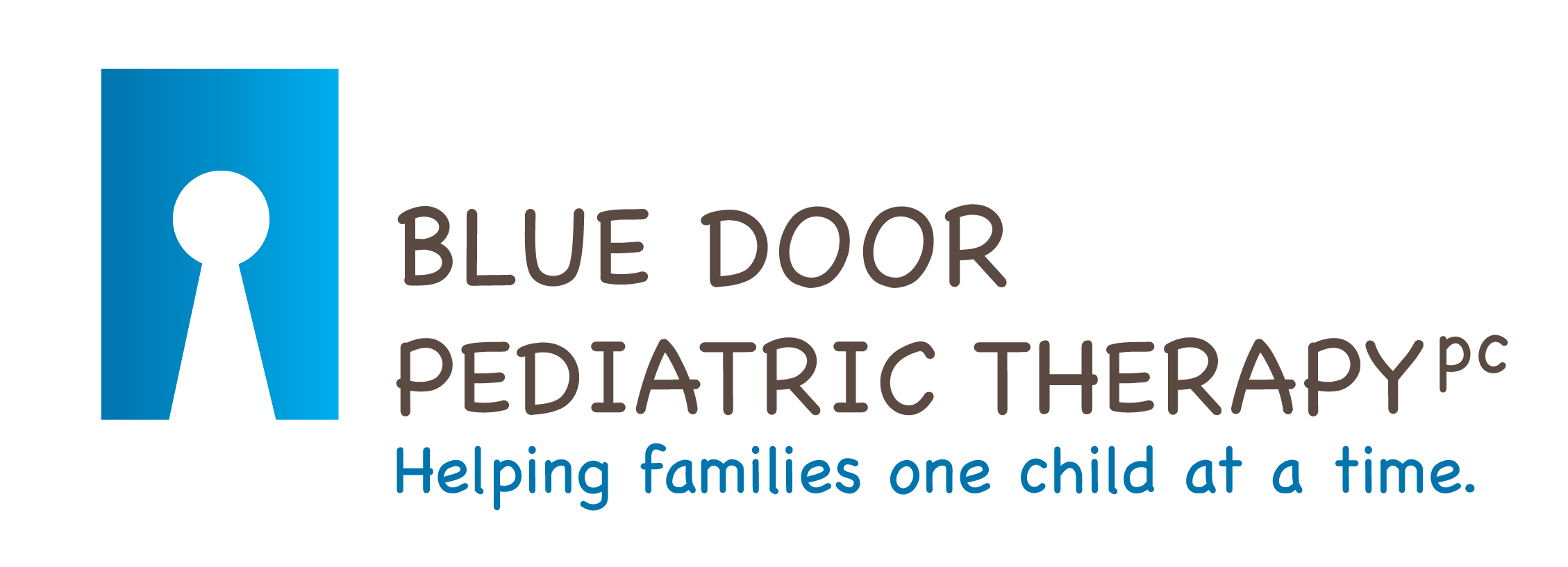 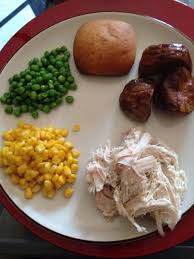 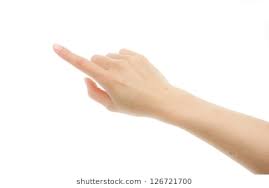 I will put the food on my plate. I will pick a food and touch it.
How does it feel?
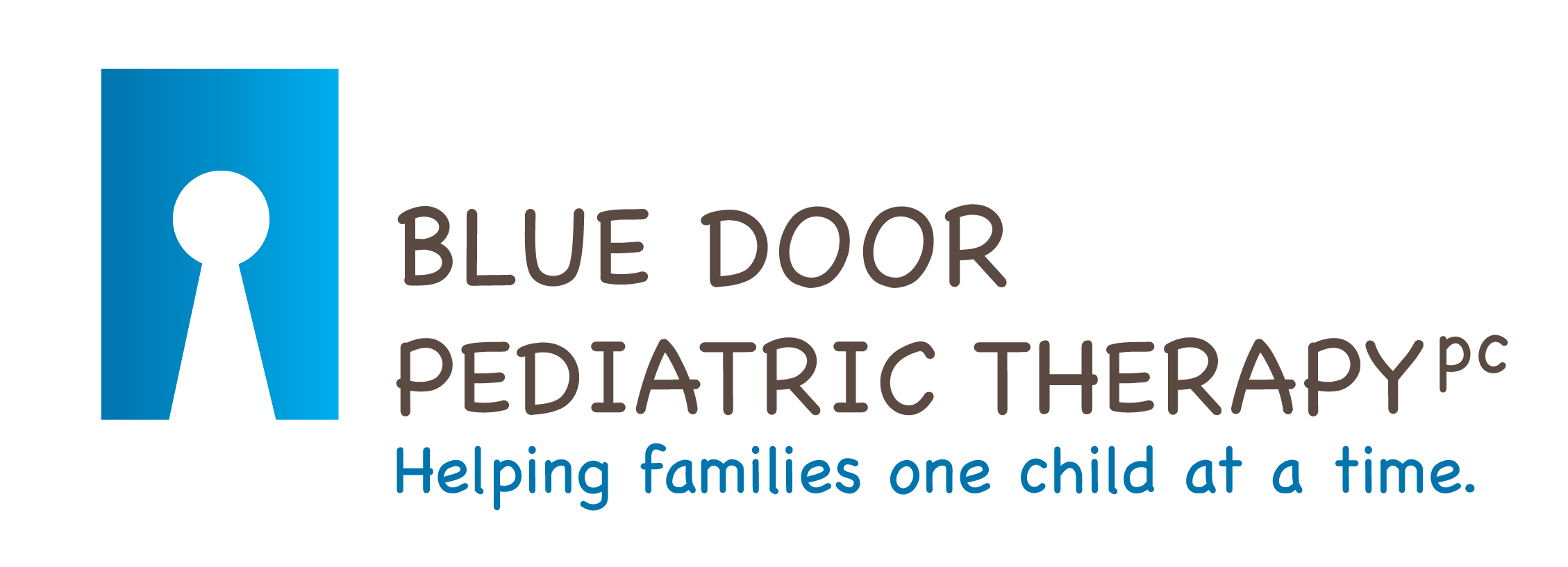 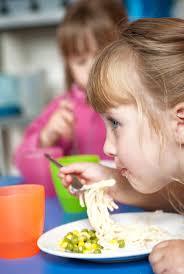 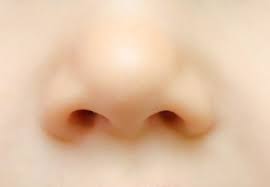 I will smell the food. How does it smell?
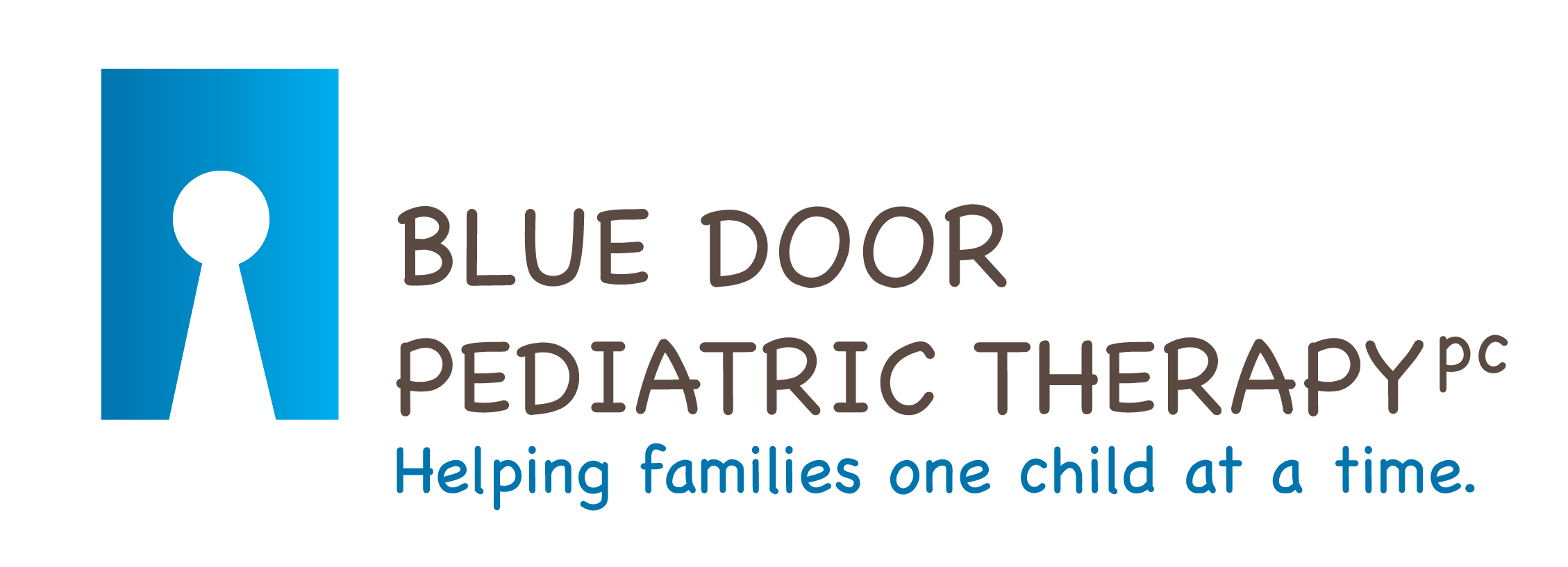 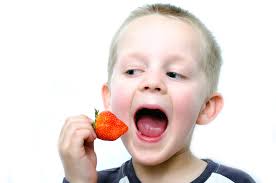 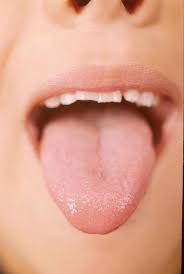 I will taste the food. How does it taste?
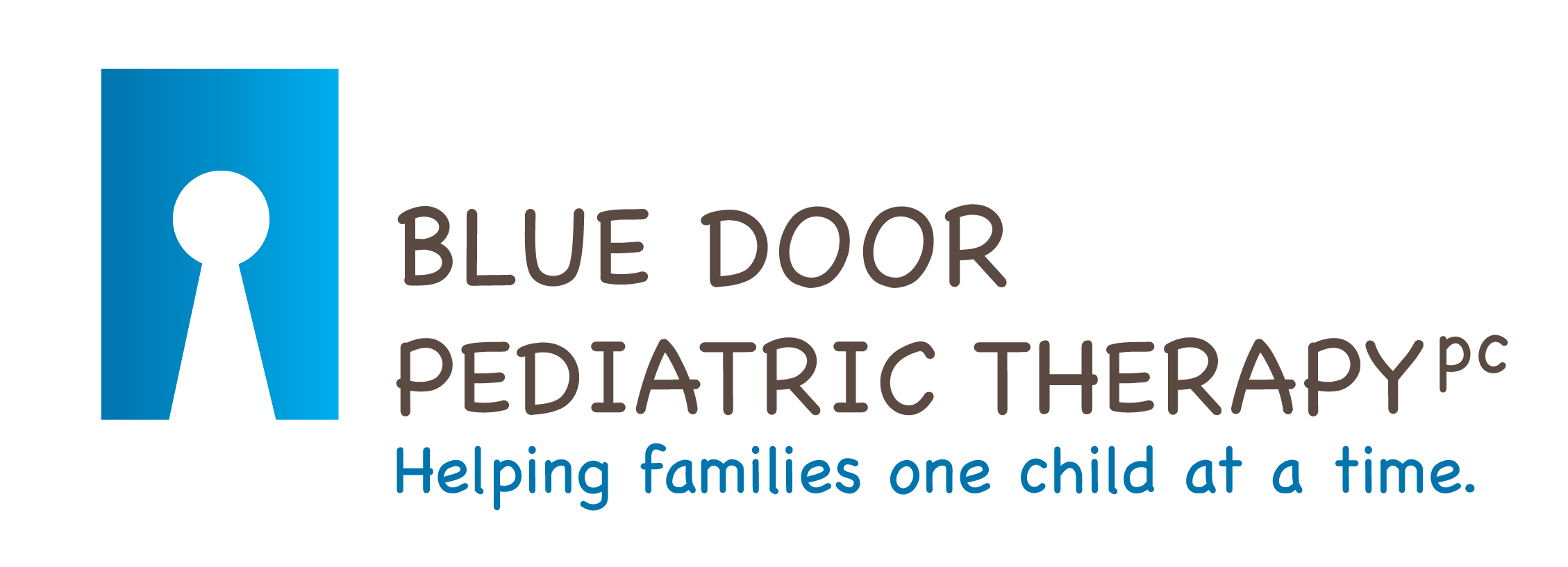 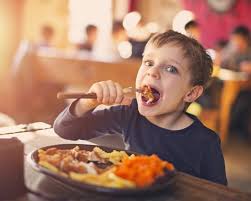 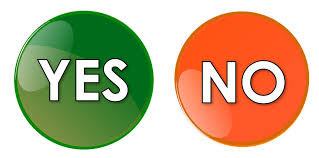 I will eat the food. Do I like it? 
Yes, I will eat more!
No, I will leave it on my plate and eat something else.
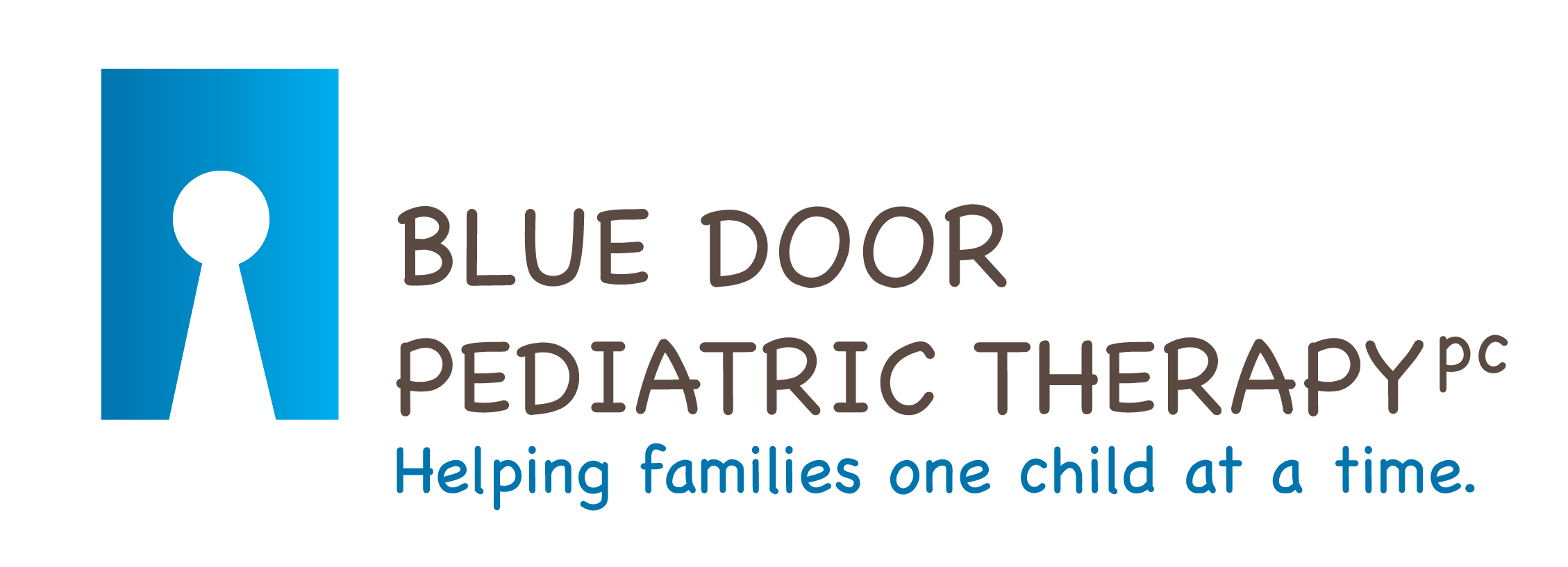 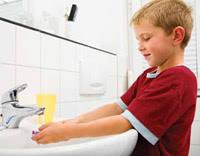 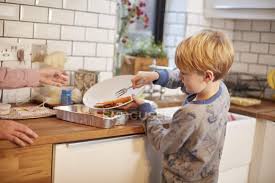 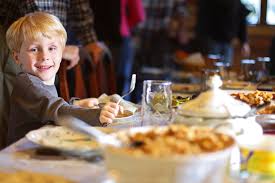 I will sit in my chair until I am done eating. 
When I am done, I will clean off my plate. I will wash my face and hands.
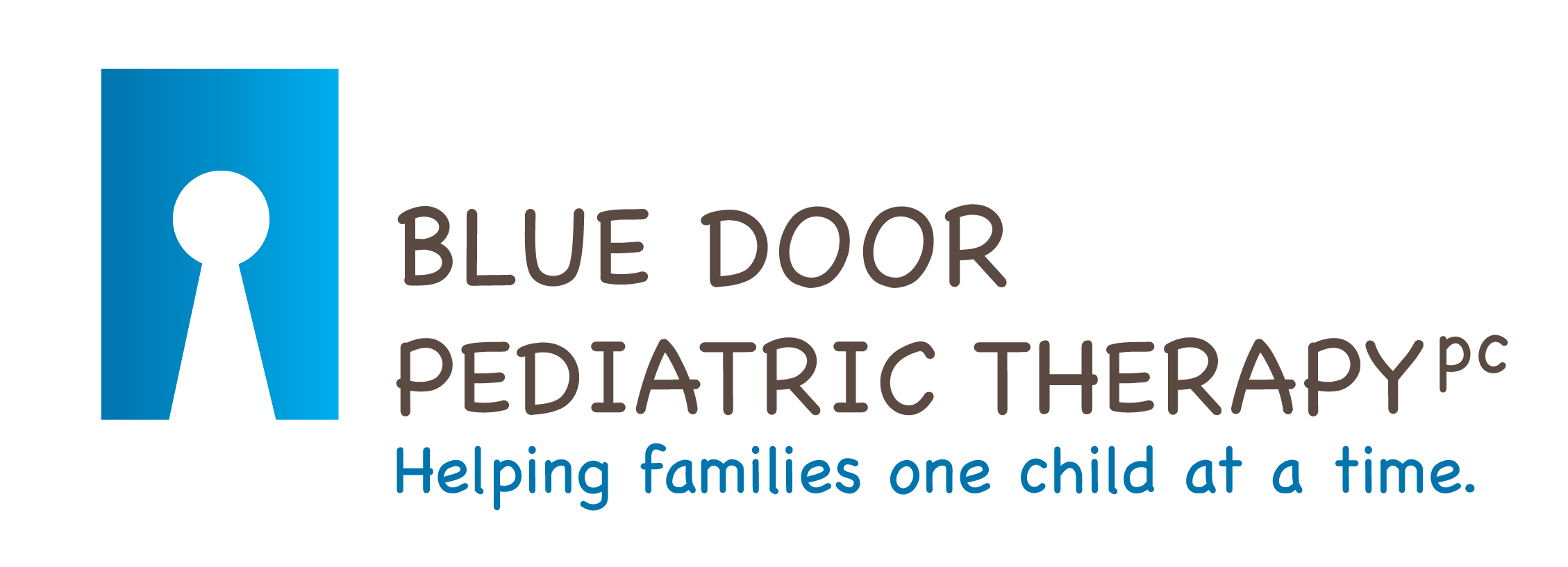 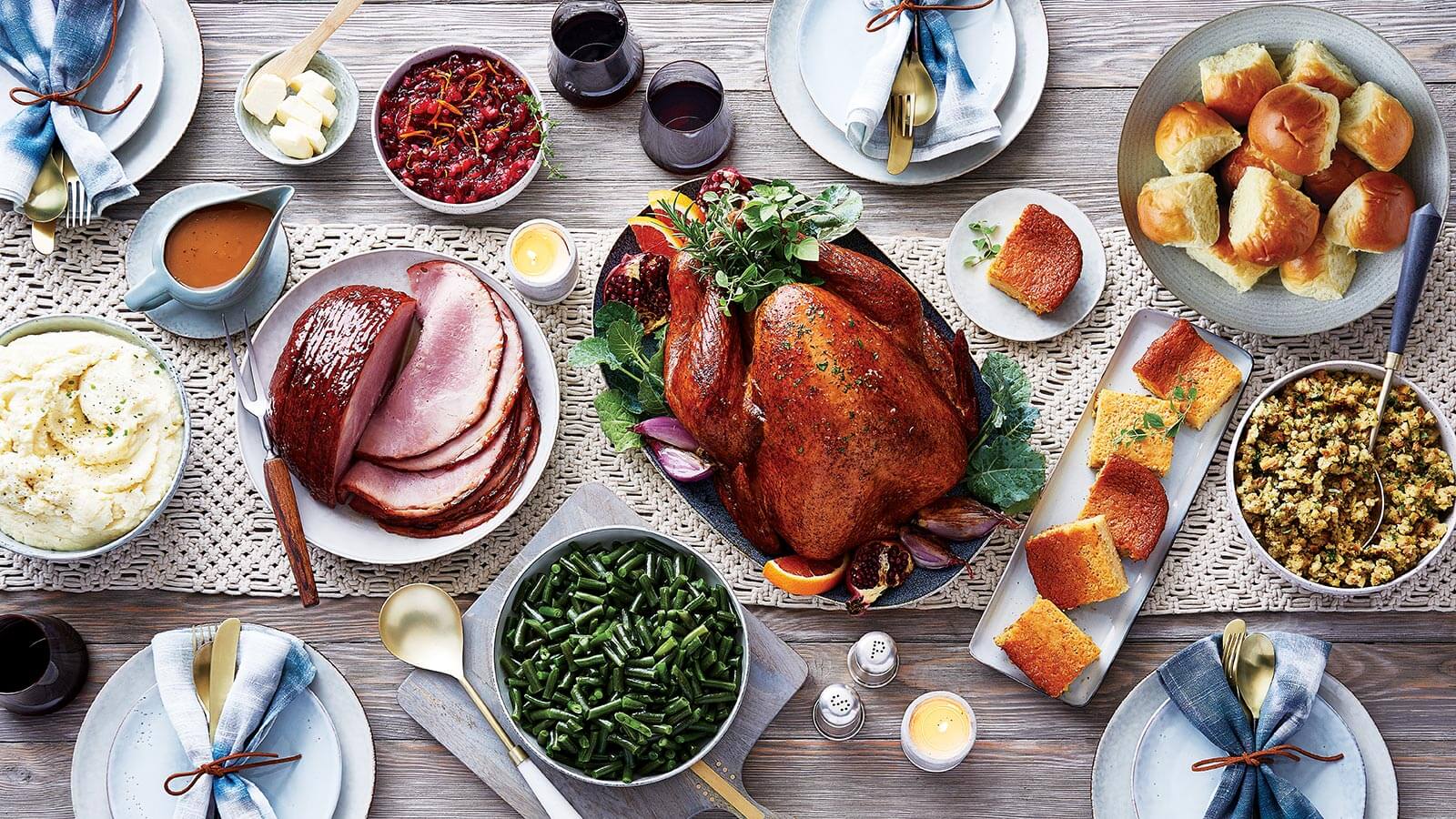 I love holiday feasts!